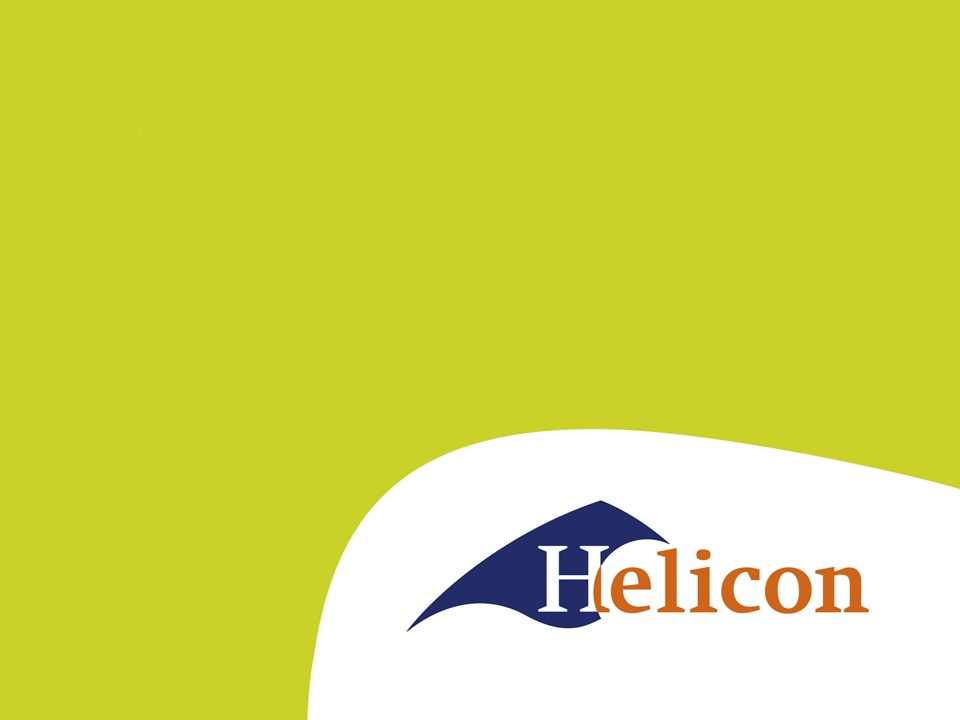 LG41 IBS1.1 Veiligheid
Onderdeel tarief berekenen – les 4
Wat gaan we vandaag doen?
Aanwezigheidsregistratie
Herhaling vorige week
Verder met de stof
Opdracht
Welke kosten heeft een machine?
Vaste kosten
Variabele kosten
Overige vaste kosten
Reparatie en onderhoud (5%)
Arbeid eigen onderhoud (3%)
Banden (?)
Onroerend goed (1,6%)
Verzekering (1,3%)
Algemene kosten (2,1%)
Verzekering
WA (1%)

WA+brand (1,5%)
Beperkt casco

WA+ brand en diefstal (1,7%)
Beperkt casco

Allrisk / Casco (2,1%)
Totale vaste kosten
Totale vaste kosten per jaar
Afschrijving per jaar
Gemiddelde rentekosten per jaar
Reparatie en onderhoud
Banden
Arbeid eigen onderhoud
Onroerend goed 
Verzekering
Algemene kosten                                                 +
Totale vaste kosten
Totale vaste kosten
Totale vaste kosten per uur

Gebruiksuren.
Hoeveel uur wordt een machine aan de klant verkocht. 
Let op: niet altijd worden alle uren doorberekend.

Totale vaste kosten / gebruiksuren
Variabele kosten
Brandstof
Smeermiddelen
Arbeid
Brandstof
Waar hangt het verbruik van een trekker of machine van af?
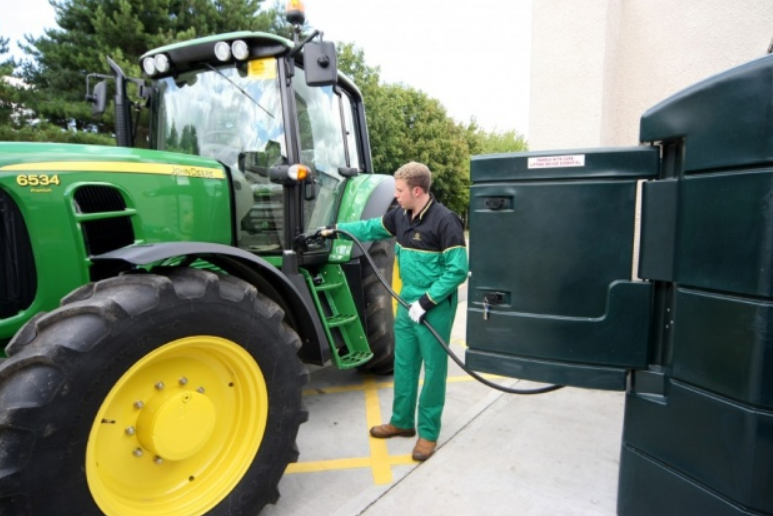 Brandstof
Gemiddelde schatting

Aantal Kw x belastingspercentage
		       4

Trekker 2-wielaangedreven: 60%
Trekker 4-wielaangedreven: 70%
Zelfrijder: 80%

Alleen gebruiken als je het zelf niet weet
Smeermiddelen
Aan oliën en vetten wordt meestal 10% van de kosten aan diesel gerekend.

Ook hier: als je een preciezer getal hebt is dat beter!
Maak de opgaven
17 t/m  23
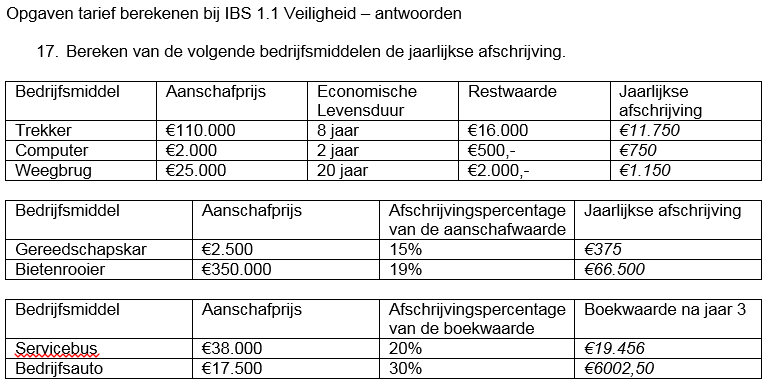 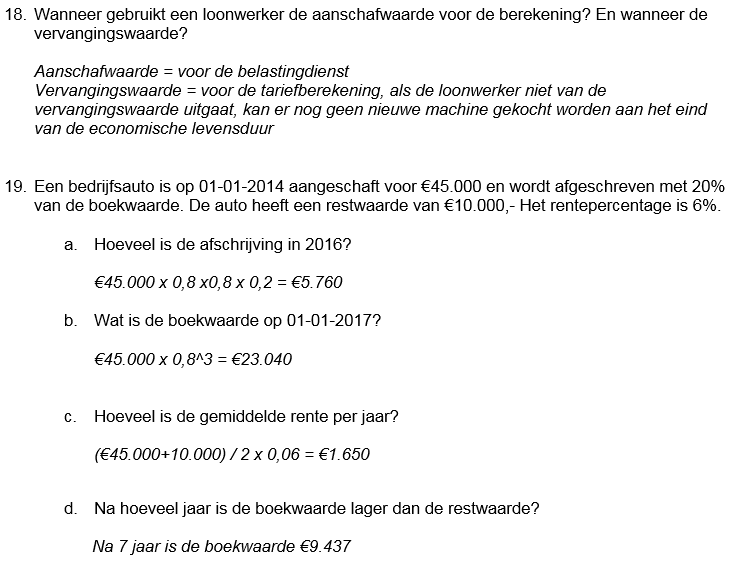 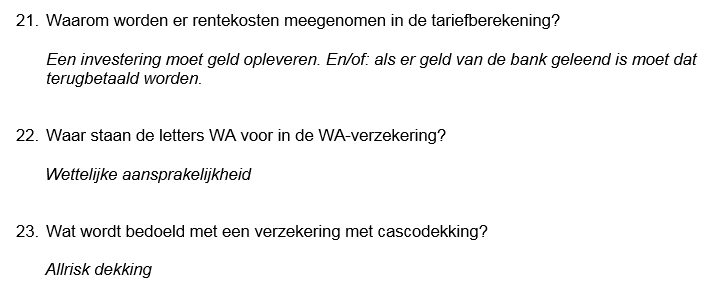 Vervolg
Maak de opgaven t/m 28
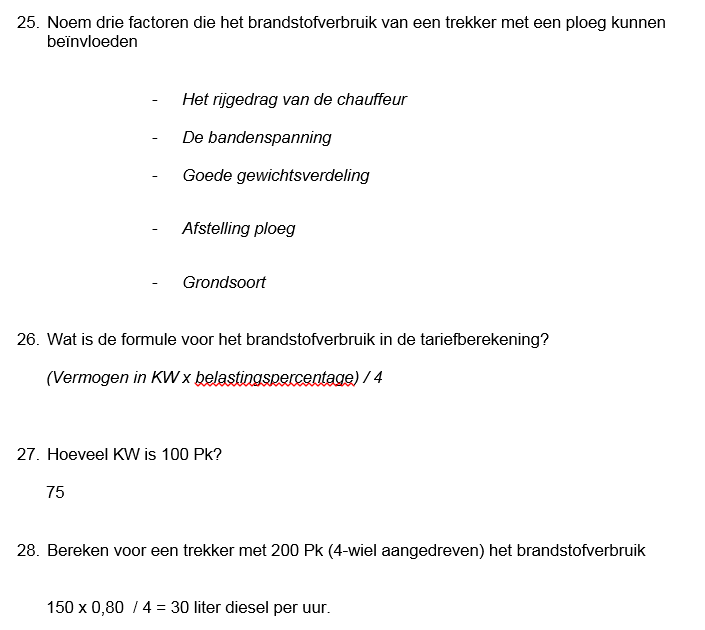 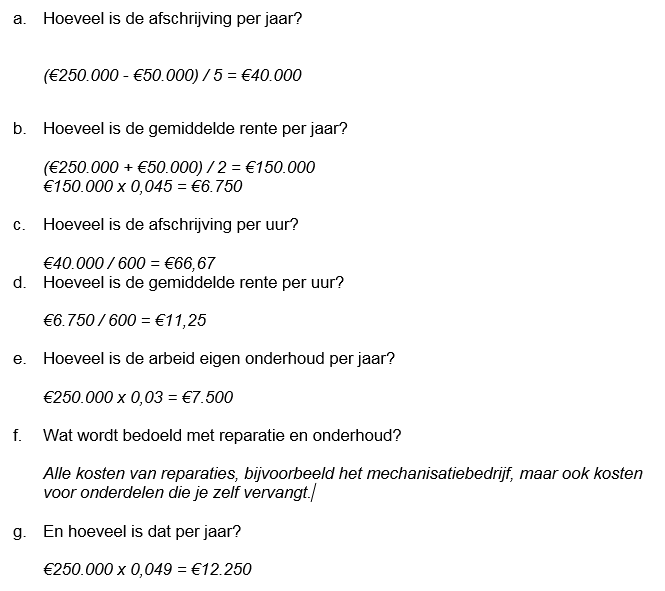 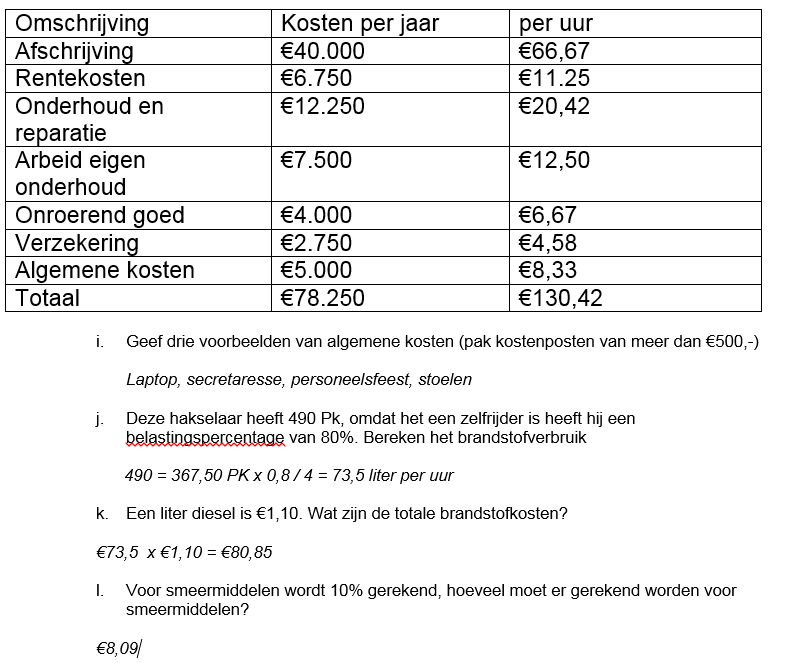 Arbeid
Dat was ‘m!
Dagge bedankt zijt, da witte.